Administrative Law
Part 7: Judicial Review of Agency Action
Lecture 3: Judicial Review of Agency Policymaking Discretion
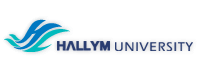 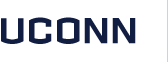 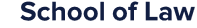 Introduction
Many agency determinations cannot be categorized as either findings of fact or conclusions of law. Some determinations involve exercises of discretionary authority that cannot wholly be reduced to questions of fact or law.
To the extent that discretionary or policy determinations implicate or rest on factual or legal determinations, the principles of review for questions of fact or law fully apply. But those principles are, by their terms, inapplicable to those portions of the agency decisionmaking process that cannot be reduced to questions of fact or law.
Section 706 of the APA: The reviewing court shall hold unlawful and set aside agency action, findings, and conclusions found to be arbitrary, capricious, an abuse of discretion, or otherwise not in accordance with law.
Motor Vehicle Manufacturers Ass'n v. State Farm
Background
Under authority of the National Traffic and Motor Vehicle Safety Act, the National Highway Traffic Safety Administration promulgated a rule to require installation of seatbelts in all automobiles. 
Subsequently, the NHTSA promulgated rules to require passive restraint systems in new vehicles such as airbags.
After the announcement of a one-year delay and a notice and comment period, the NHTSA rescinded the requirement on the basis that it was no longer able to find sufficient safety benefits. 
Automobile insurers filed petitions for review of the NHTSA's rescission.
Motor Vehicle Manufacturers Ass'n v. State Farm
Issue: Did the NHTSA act arbitrarily and capriciously in revoking the requirement that new motor vehicles be equipped with passive restraints?
Motor Vehicle Manufacturers Ass'n v. State Farm
Holding:  The agency failed to present an adequate basis and explanation for rescinding the passive restraint requirement.
When an agency makes a change in policy direction, upon which others have relied (e.g., rescinding a regulation), the presumption is against that change being satisfied in the record.
This is as opposed to affording greater deference to the record when writing a new rule.
This distinction relies rests on two conclusions:  first, that when Congress grants an agency authority, it generally envisions the agency will use that authority; and second, that once a policy direction is set, reliance doctrine comes into play.  
Collectively, these set a higher bar the agency must meet when explaining its decision to change policy direction as opposed to implementing an initial policy direction .
State Farm Timeline
1966: Congress adopts the National Traffic & Motor Vehicle Safety Act
1967: National Highway Traffic Safety Administration issues Standard 208 requiring seatbelts in cars
1969: Nixon President
1969: NPRM for standard requiring installation of passive restraints (PR)
1972: Standard 208 modified to require front-seat PRs by Aug. 15, 1975; in the interim: “ignition interlock”
1972: 6th Circuit upholds modified Standard as supported by “substantial evidence”
1974: Congress amends the Act to prohibit “ignition interlock” and “continuous buzzer”; also added legislative veto provision
1974: Ford President
1975: Date for mandatory PR extended to Aug. 1976
1976: New rulemaking begun; optional alternatives extended indefinitely; PR suspended (based on concern over public resistence); Congress does not exercise legislative veto
1977: Carter President
1977: New rulemaking, resulting in new Modified Standard 208, mandating PR (either passive belts or airbags) in large cars by 1982 and all cars by 1984; no legislative veto
1979: Court of Appeals upholds MS 208
1981: Reagan President
1981: New rulemaking, resulting in rescission of all PR requirements (both passive belts and airbags) in MS 208; insurance companies commence lawsuit
1982: D.C. Circuit reverses; invalidates recission of all PR requirements as “arbitrary and
capricious”
1983: Supreme Court affirms
Massachusetts v. EPA
Background:
The Clean Air Act provided that the Administrator  would make standards applicable to the emission of any air pollutant from any class of motor vehicles or engines, which in his judgment cause, or contribute to, air pollution which could reasonably be anticipated to endanger public health or welfare.
A group of 19 private organizations filed a rulemaking petition asking the EPA to form such standards. EPA requested public comment and ultimately refused to exercise any  authority over greenhouse gases.
The organizations sought review of EPA’s order.
Massachusetts v. EPA
Issue:  Does the EPA have the statutory authority to regulate greenhouse gas emissions from new motor vehicles; and if so, are their stated reasons for refusing to do so consistent with the statute?
“There are key differences between a denial of a petition for rulemaking and an agency’s decision not to initiate an enforcement action. . . Refusals to promulgate rules are thus susceptible to judicial review, though such review is ‘extremely limited’ and ‘highly deferential.’ (CB 736-737)
Massachusetts v. EPA
Holding:  EPA offered no reasoned explanation for its refusal to decide whether greenhouse gases cause or contribute to climate change, and therefore its action was arbitrary and capricious.
An agency may not refuse to regulate in an area where Congress has clearly commanded it to regulate without providing a clear, comprehensive, scientific/technical explanation (within the scope of its Congressionally-designated expertise) as to why regulating at that point in time is inappropriate. To fail to do so is A&C in violation of APA § 706.
Judulang v. Holder
Background:
Immigration laws provide two separate processes for aliens who commit crimes – exclusion and deportation. 
Under § 212(c) of the Immigration and Nationality, the Attorney General could admit certain excludable aliens, unless the alien was excludable on one of two specified grounds. However, § 212(c) did not apply when an alien was being deported.
L was a permanent resident of the United States who had been convicted of larceny. The Government and initiated a deportation action based on his larceny conviction but had not initiated an exclusion action with L traveled abroad and then returned).
The BIA adopted a policy of allowing aliens in deportation proceedings to apply for relief under § 212(c) whenever they had left and reentered the country after becoming deportable.
Judulang v. Holder
This policy meant that deportable aliens who had traveled abroad and returned could receive § 212(c) relief, while those who had never left could not. 
The Court of Appeals for the Second Circuit concluded that this disparity violated equal protection. As a result of the proceeding, the BIA applied § 212(c) in deportation proceedings regardless of an alien’s travel history.
Judulang was a permanent resident of the US who took part in a fight in which another person shot and killed someone. Judulang was charged as an accessory and eventually pleaded guilty to voluntary manslaughter. 
DHS commenced an action to deport him.  The BIA held that Judulang could not apply for § 212(c) relief because the “crime of violence” deportation ground is not comparable to any exclusion ground.
Judulang v. Holder
Issue:  Is BIA’s policy for applying § 212(c) in deportation cases is arbitrary or capricious?
Judulang v. Holder
Holding:  By hinging a deportable alien’s eligibility for discretionary relief on the comparable grounds policy, the BIA has failed to exercise its discretion in a reasoned manner.
An agency is not permitted to rely on the chance incidence of previously-existing statutory or regulatory categories as explanation for its reasoning in assigning new categories for a decision-making process.  It must articulate clearly the reasoning for why it has adopted a particular method, set of categories, process, etc. or it fails the A&C test of APA § 706.